PLANIMETRÍA
EL TEODOLITO
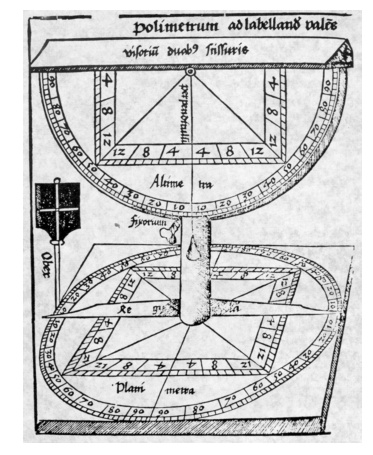 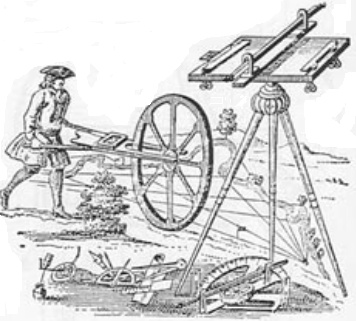 POLIMETRUM
PLANIMETRÍA
EL TEODOLITO
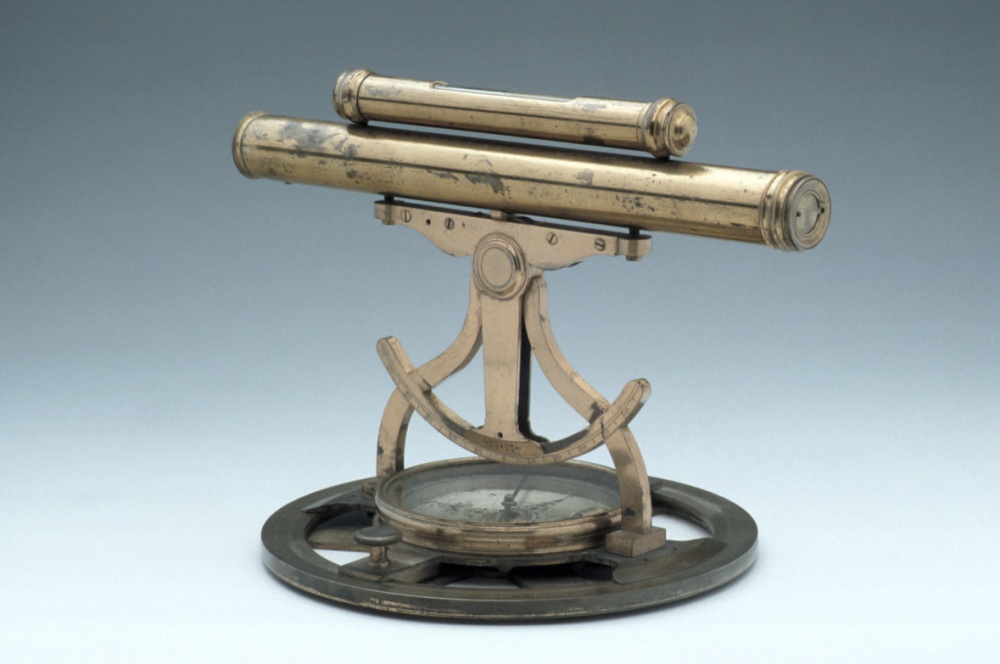 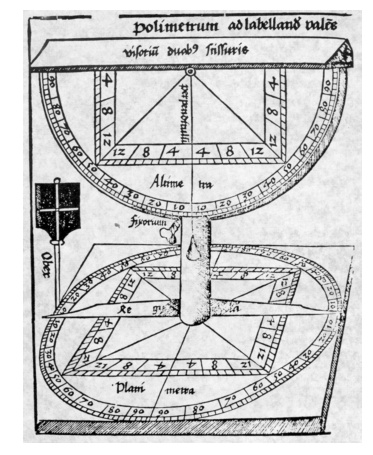 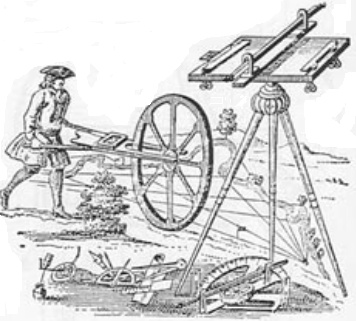 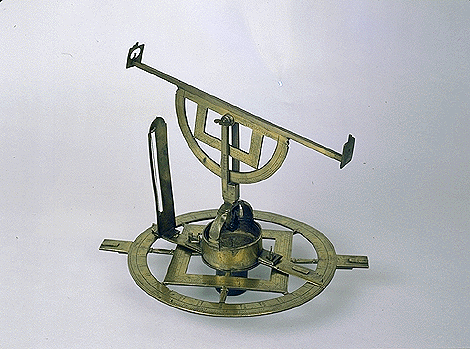 POLIMETRUM
PLANIMETRÍA
EL TEODOLITO
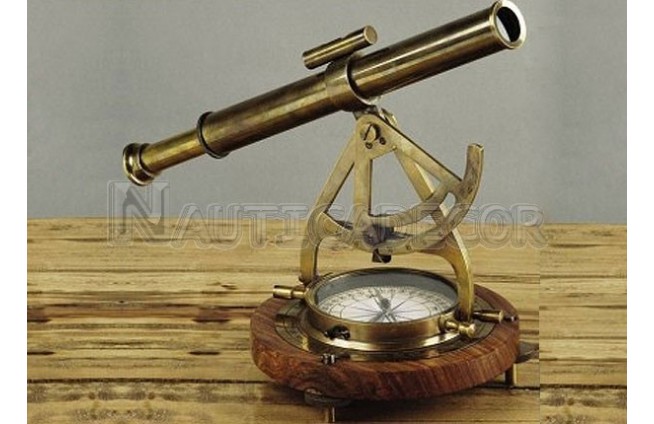 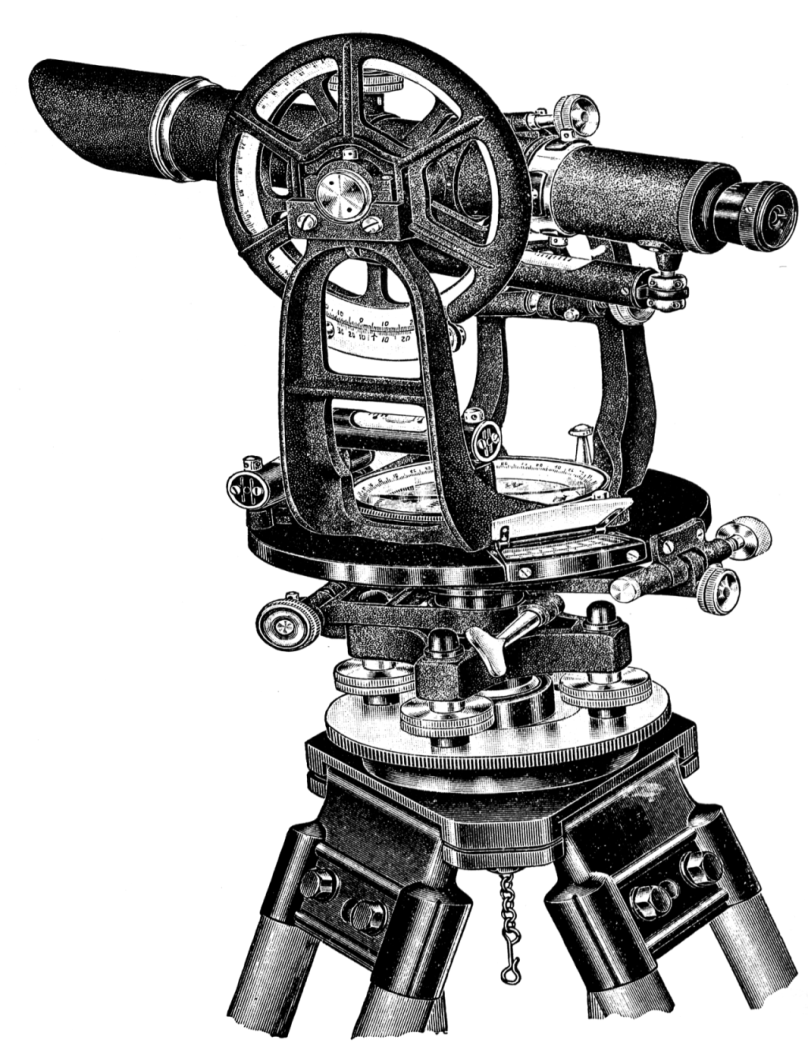 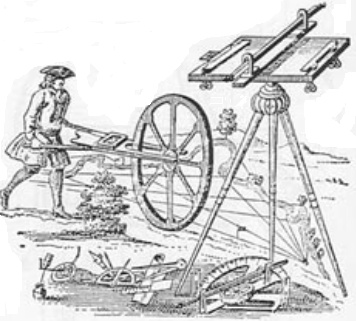 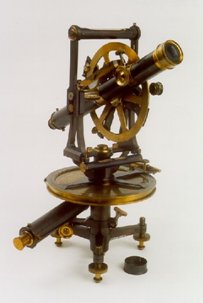 PLANIMETRÍA
EL TEODOLITO
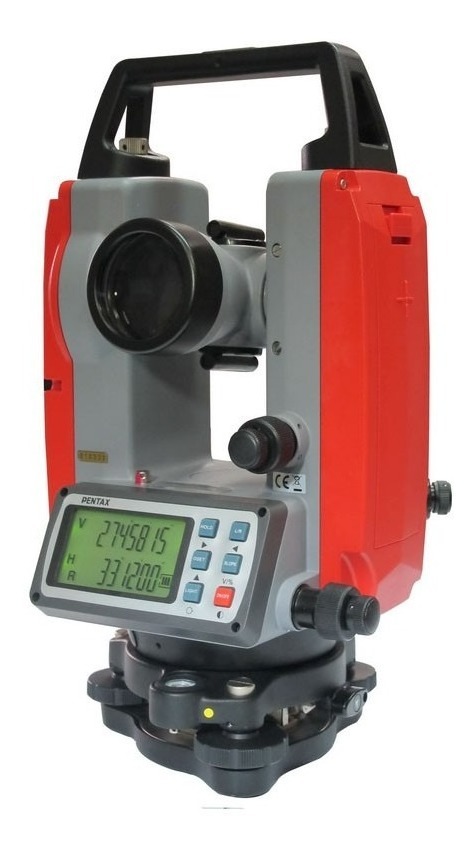 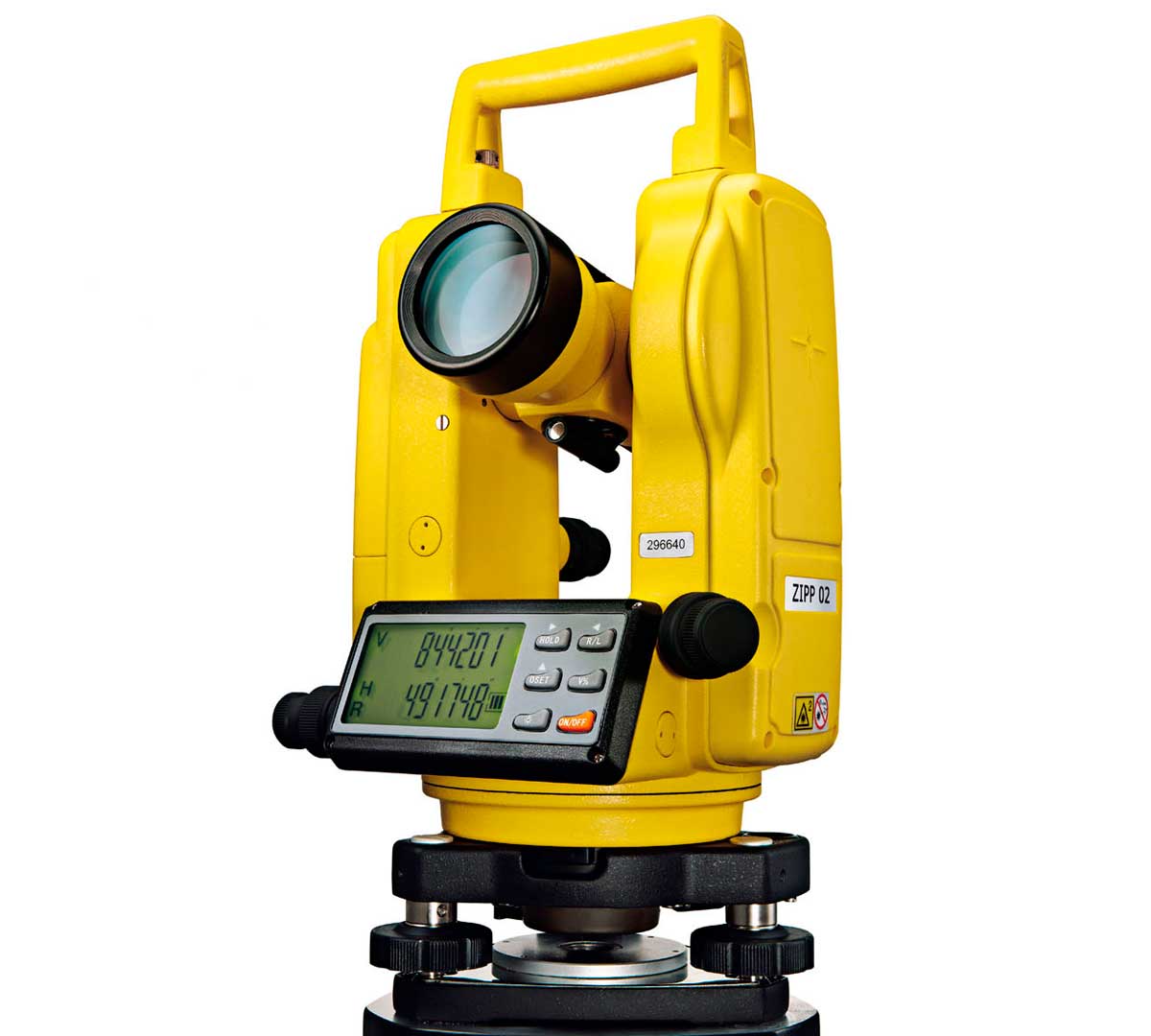 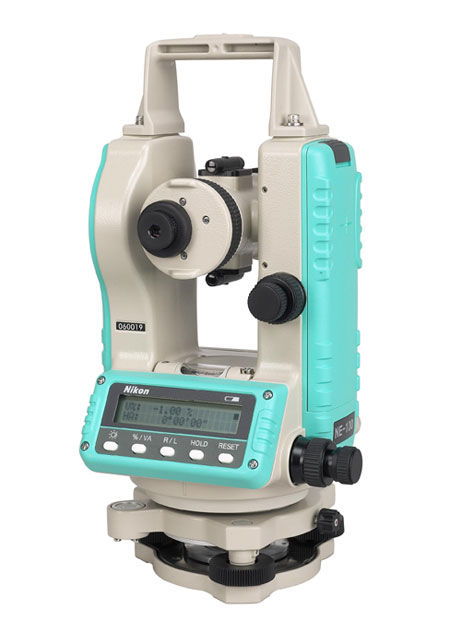 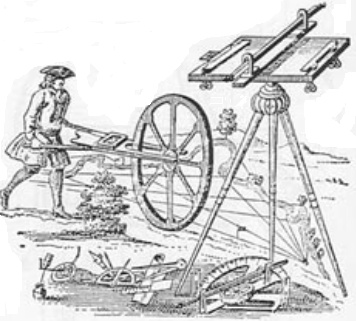 PLANIMETRÍA
EL TEODOLITO
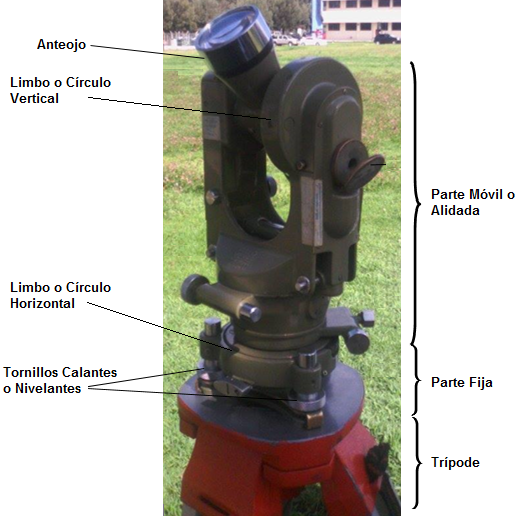 PARTES
Partes Principales
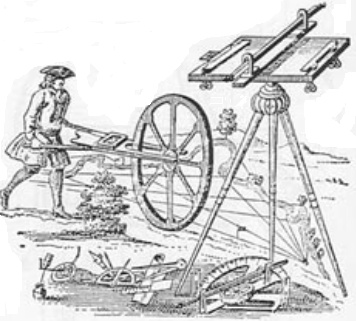 Partes Secundarías
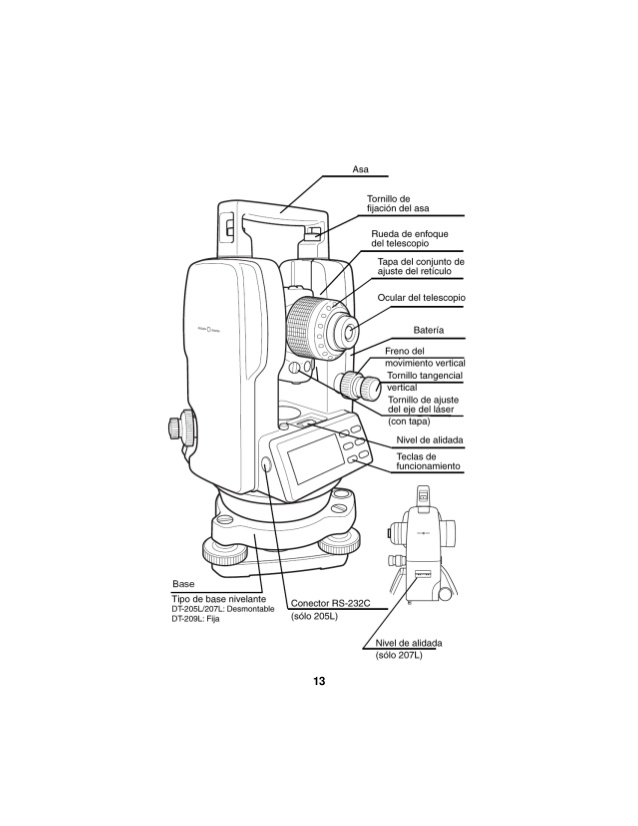 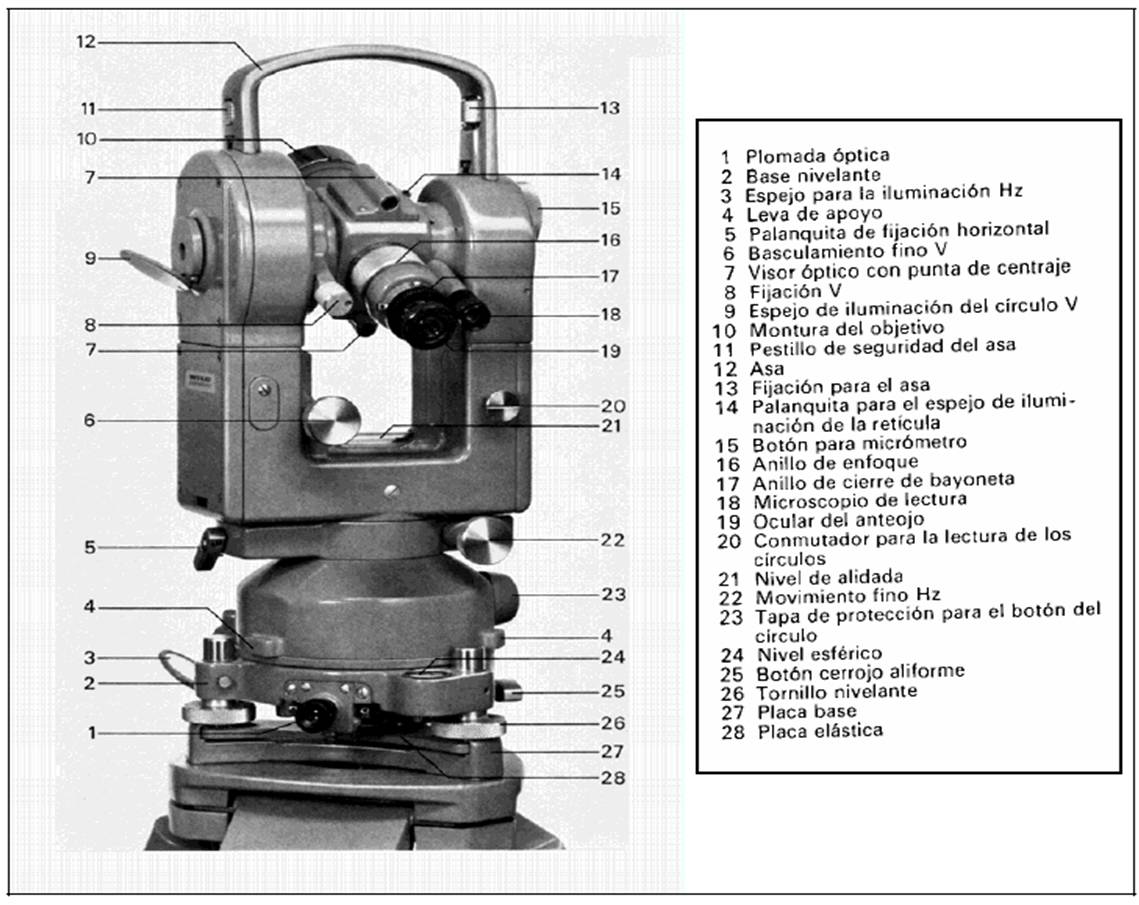 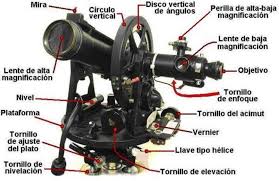 PLANIMETRÍA
EL TEODOLITO
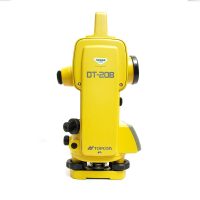 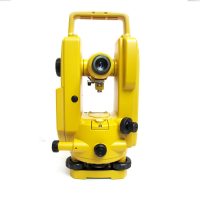 PARTES
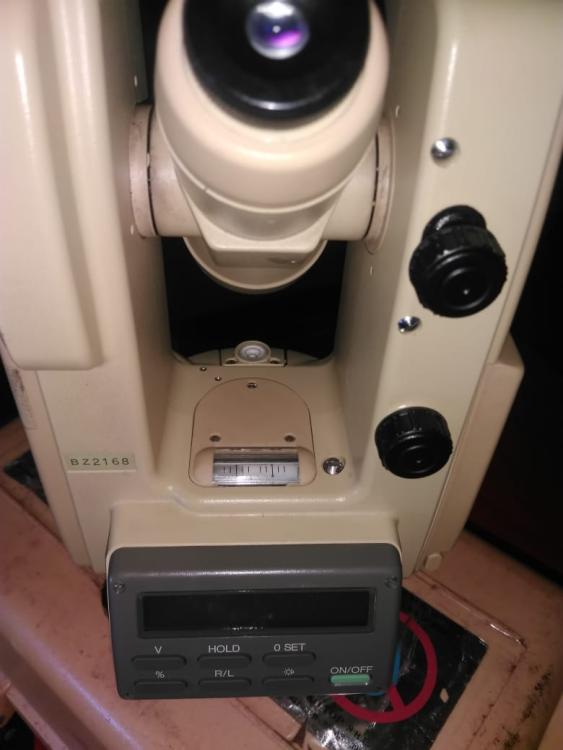 Partes Principales
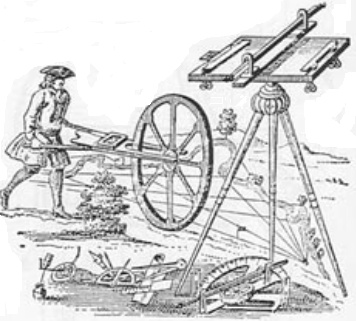 Partes Secundarías
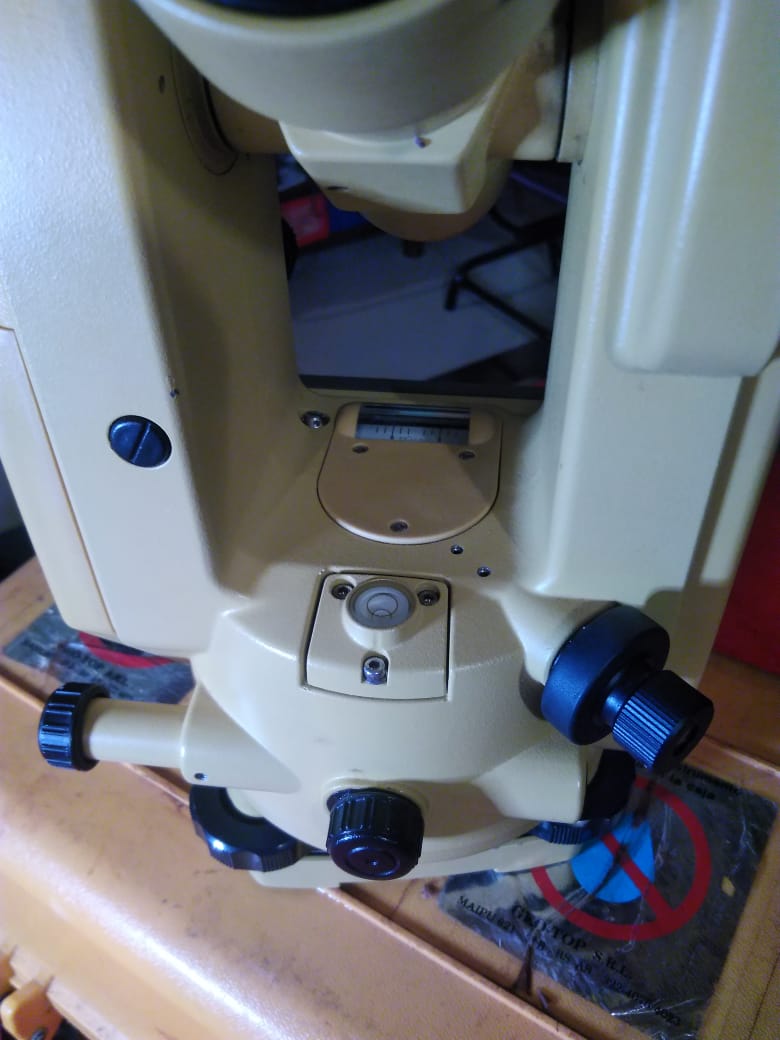 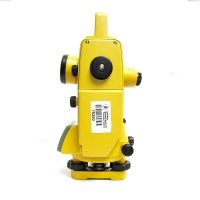 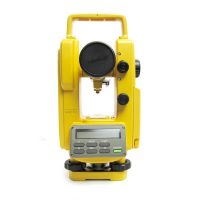 PLANIMETRÍA
EL TEODOLITO
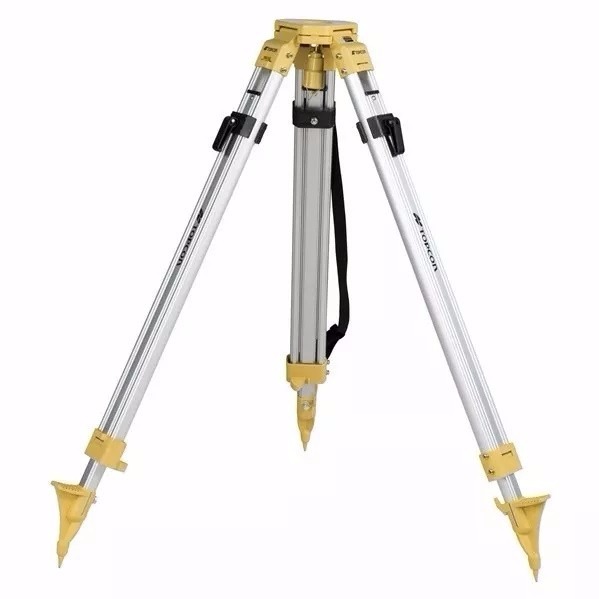 TRÍPODES
De Tipo PESADO
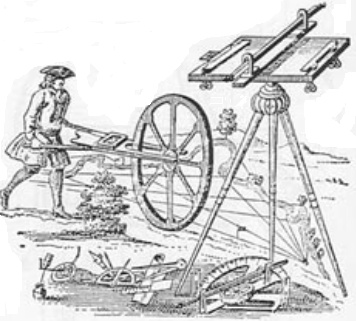 De Tipo SEMI-PESADO
De Tipo LIVIANO
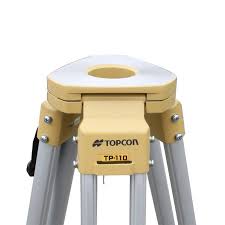 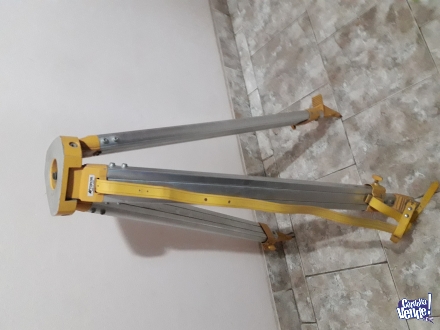 PLANIMETRÍA
EL TEODOLITO
TRÍPODES
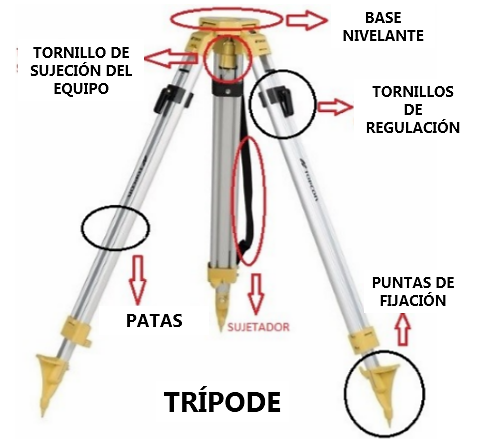 De Tipo PESADO
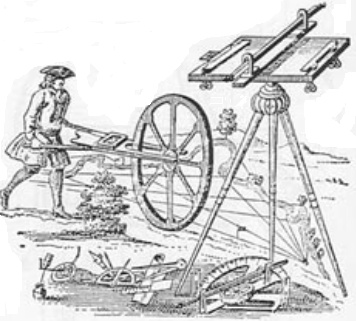 De Tipo SEMI-PESADO
De Tipo LIVIANO
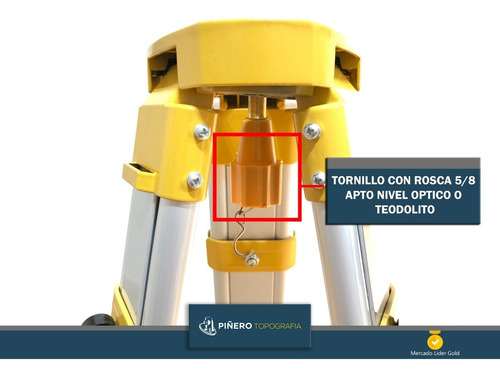 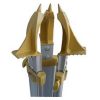 PLANIMETRÍA
EL TEODOLITO
EJES DEL TEODOLITO
Ejes Principales
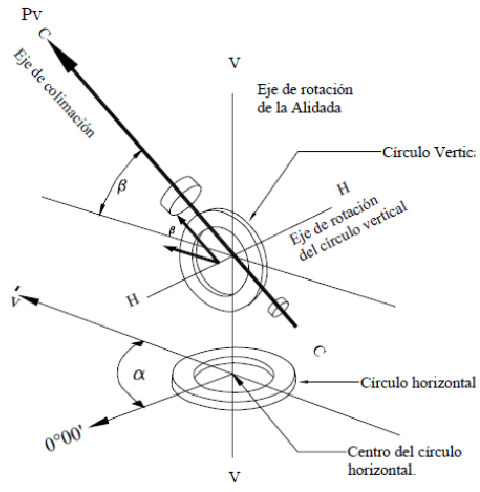 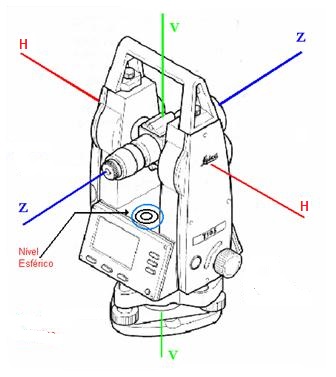 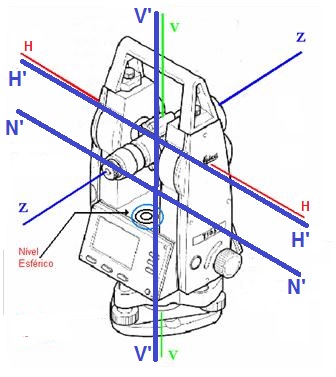 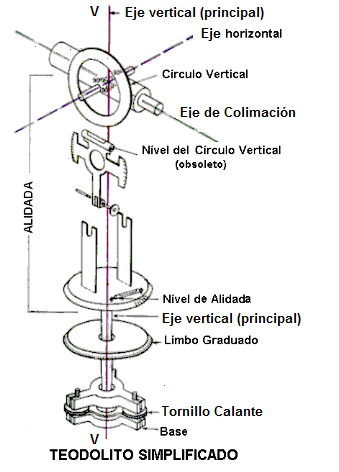 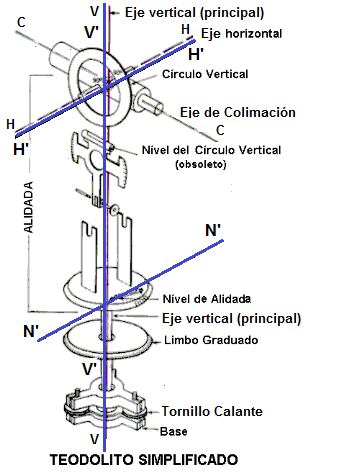 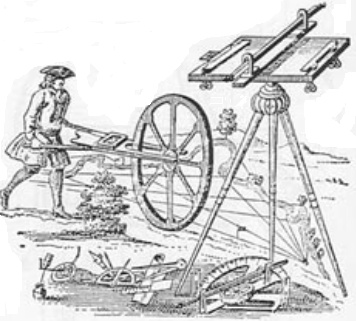 Ejes Secundarios
PLANIMETRÍA
MEDICIÓN DE ÁNGULOS
CONDICIONES DE EXACTITUD
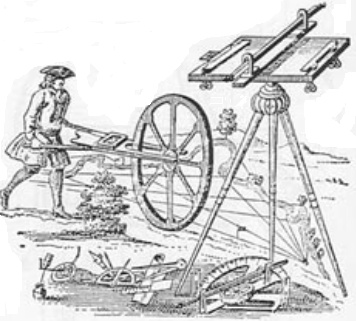 El eje vertical [VV] o eje de rotación de la alidada debe coincidir con la vertical del lugar determinado por la dirección de la plomada.
El eje horizontal [HH], de rotación del círculo vertical, debe ser perpendicular al eje vertical [VV].
El eje de colimación [CC] debe ser perpendicular al eje horizontal [HH].
El eje vertical [VV] debe pasar por el centro del círculo horizontal [O].
El eje de colimación [CC] debe cortar al eje vertical [VV] y al eje horizontal [HH] en el mismo punto.
El eje de colimación [C.C] y el eje del nivel tórico del círculo vertical, deben ser paralelos.
PLANIMETRÍA
ERRORES DEL TEODOLITO
ERROR de VERTICALIDAD.-
ERROR de INCLINACIÓN.-
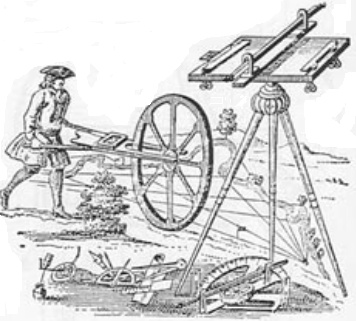 ERROR de COLIMACIÓN.-
ERROR de EXCENTRICIDAD de la ALIDADA.-
ERROR de EXCENTRICIDAD del EJE de COLIMACIÓN.-
ERROR de ÍNDICE.-
ERROR de DIRECCIÓN.-
ERROR de PUNTERÍA.-
PLANIMETRÍA
MEDICIÓN DE ÁNGULOS
MÉTODO DE BESSEL
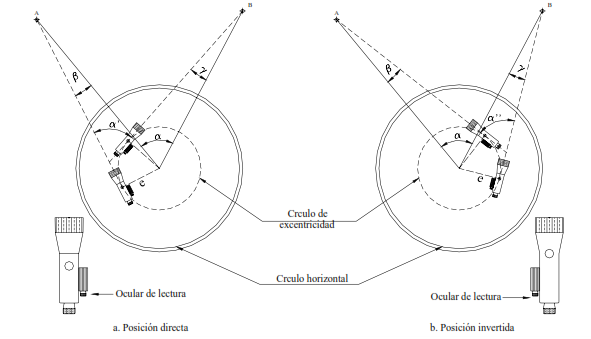 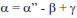 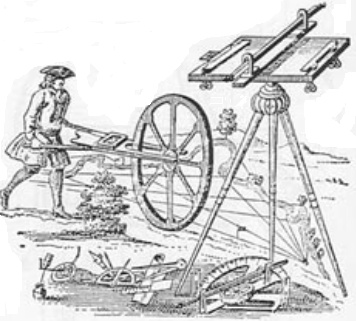 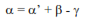 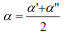 PLANIMETRÍA
POSICIONAMIENTO DEL TEODOLITO
PUESTA EN ESTACIÓN DE UN TEODOLITO
Posicionar el trípode.
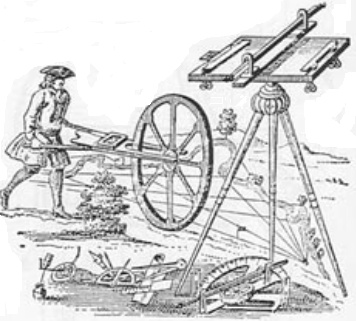 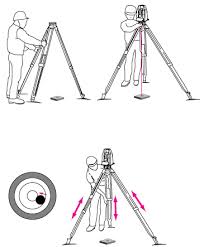 PLANIMETRÍA
POSICIONAMIENTO DEL TEODOLITO
PUESTA EN ESTACIÓN DE UN TEODOLITO
2.     Colocar y fijar el instrumento sobre la base del trípode.
3.     Posicionar el instrumento sobre el punto de estación (plomada óptica).
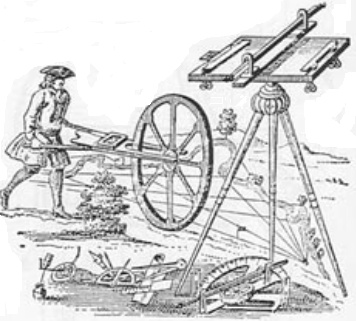 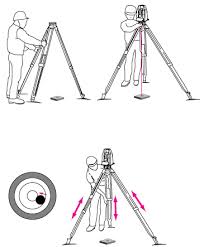 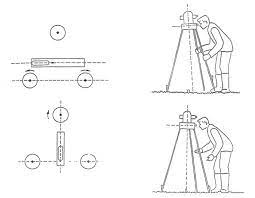 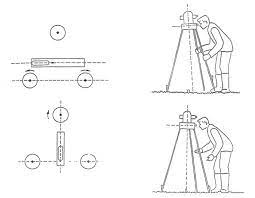 PLANIMETRÍA
POSICIONAMIENTO DEL TEODOLITO
PUESTA EN ESTACIÓN DE UN TEODOLITO
4.     Nivelación gruesa o de aproximación (nivel de placa).
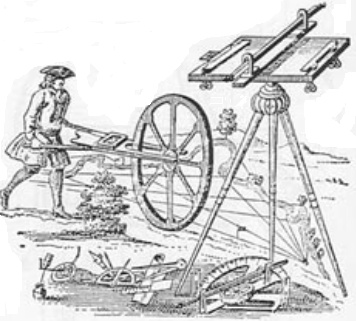 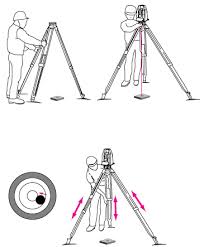 PLANIMETRÍA
POSICIONAMIENTO DEL TEODOLITO
PUESTA EN ESTACIÓN DE UN TEODOLITO
5.     Nivelación fina o de precisión (nivel tórico) aplicando la ley de Ocañe.
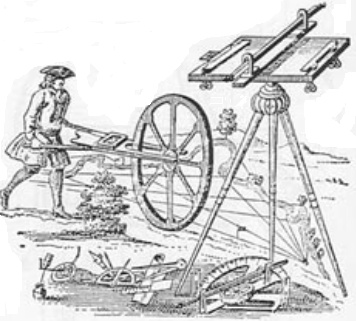 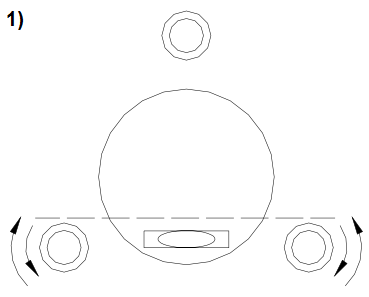 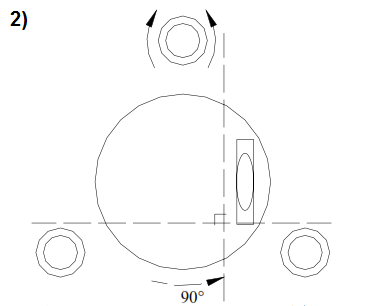 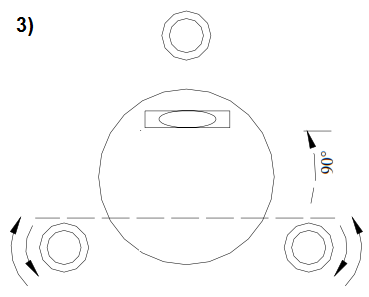 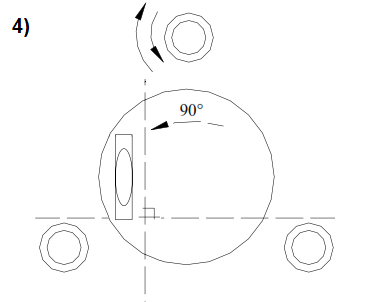